My holidays!It’s windy!
Warming up
Rain on the green grass.Rain on the tree.Rain on the house top, But not on me!
HOLIDAYS !
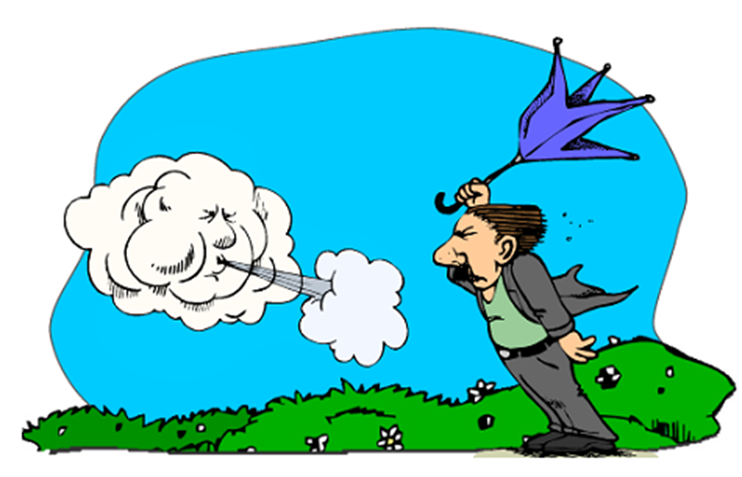 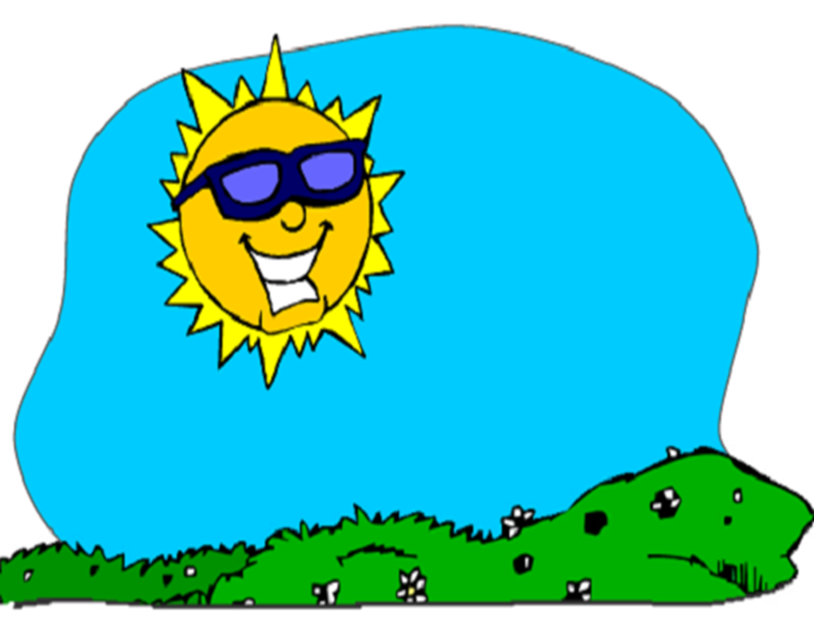 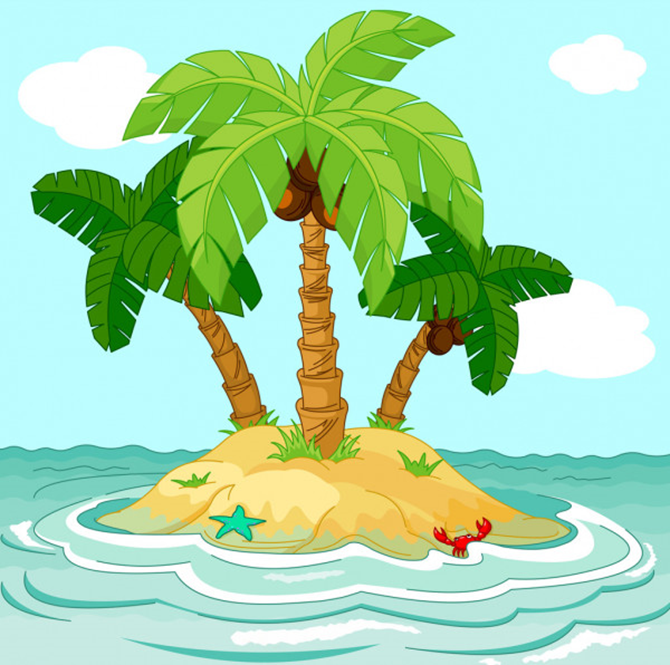 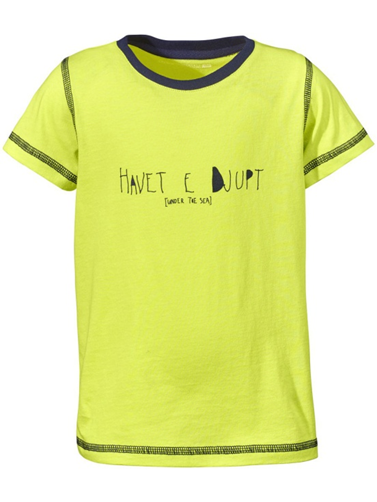 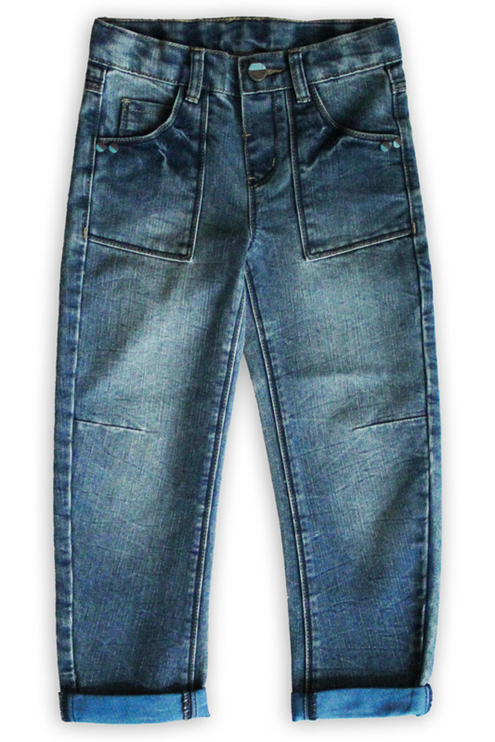 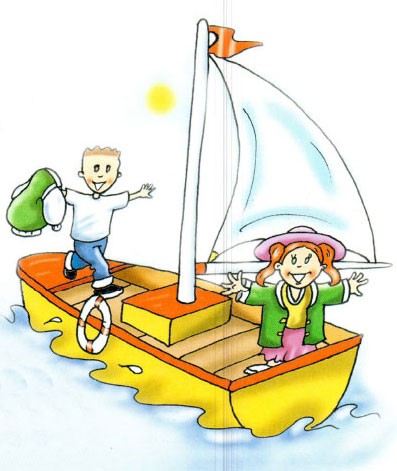 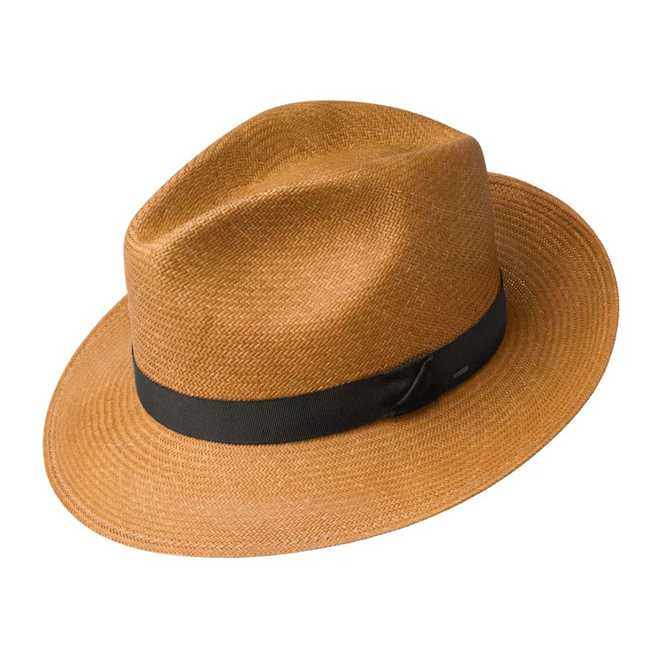 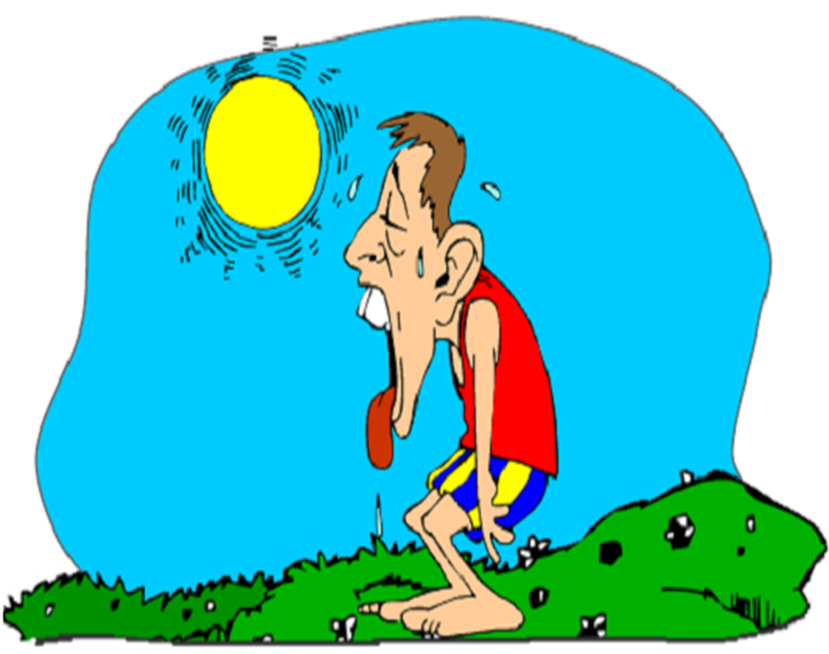 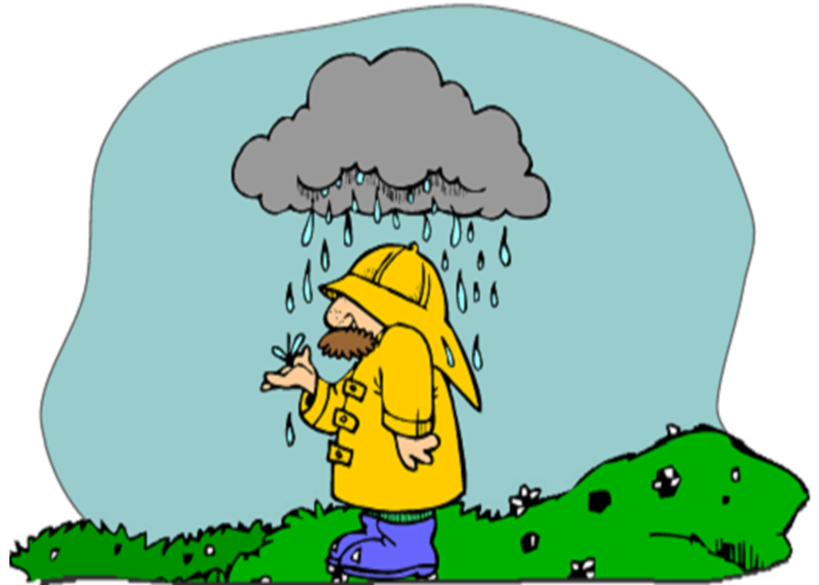 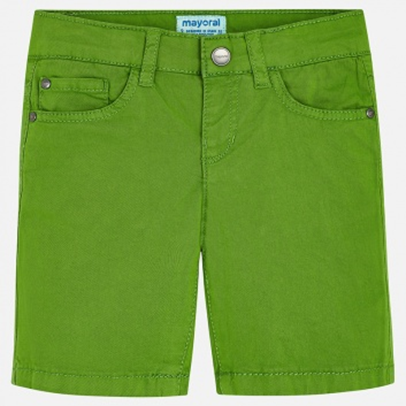 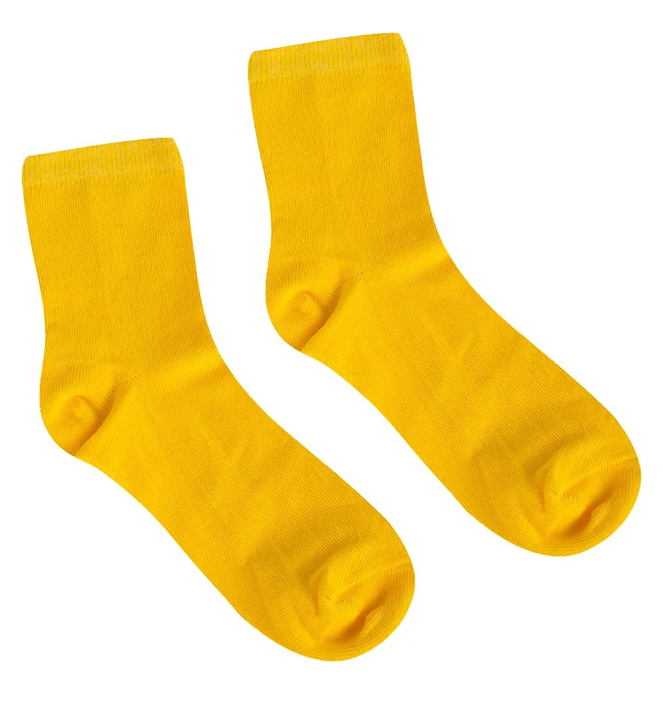 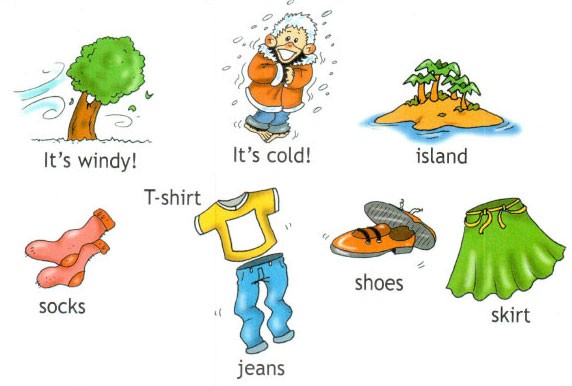 ВСТАВЬТЕ  TAKE OFF, PUT ON.
It’s hot!  ….. your hat!
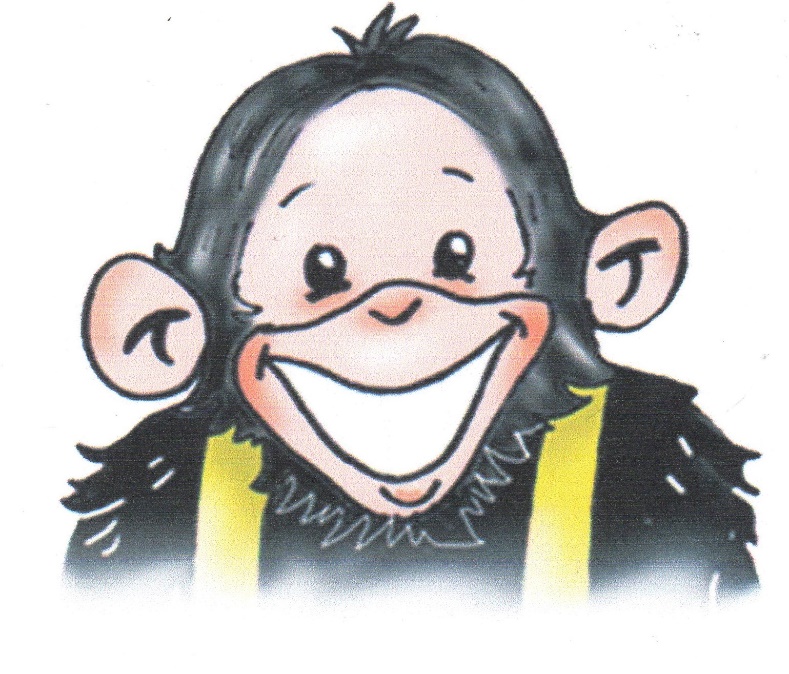 ВСТАВЬТЕ  TAKE OFF, PUT ON.
It’s hot! Put on your hat!
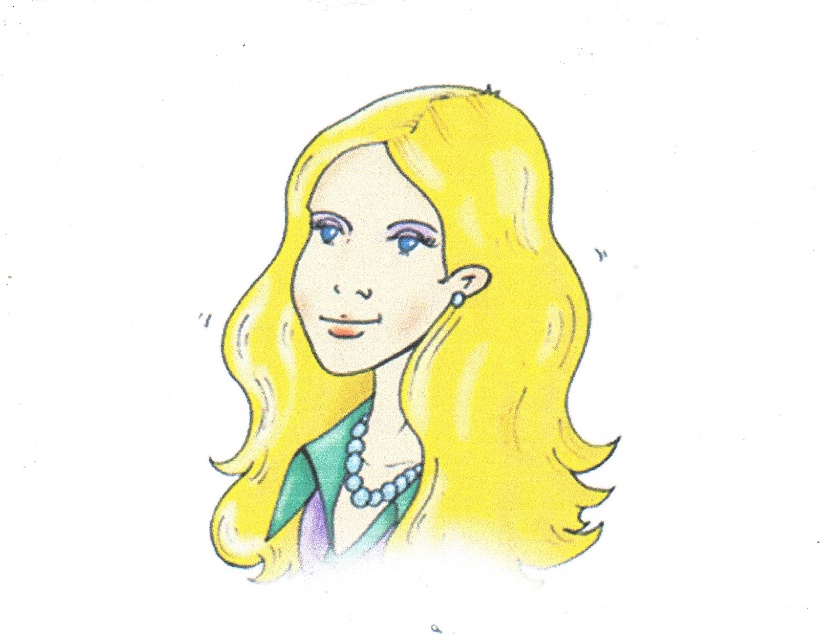 ВСТАВЬТЕ  TAKE OFF, PUT ON.
It’s cold!  … your coat!
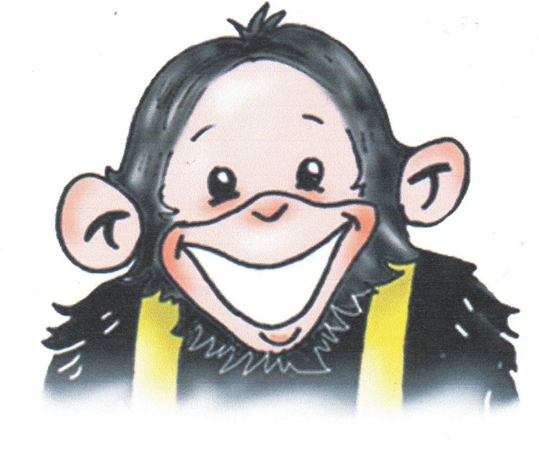 ВСТАВЬТЕ  TAKE OFF, PUT ON.
It’s cold!  Put on your coat!
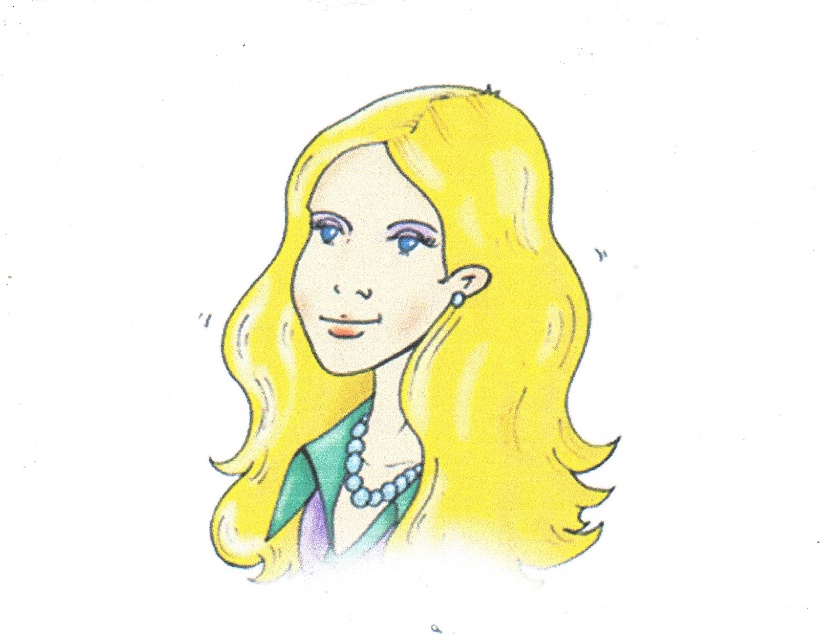 ВСТАВЬТЕ  TAKE OFF, PUT ON.
It’s raining!  … your raincoat!
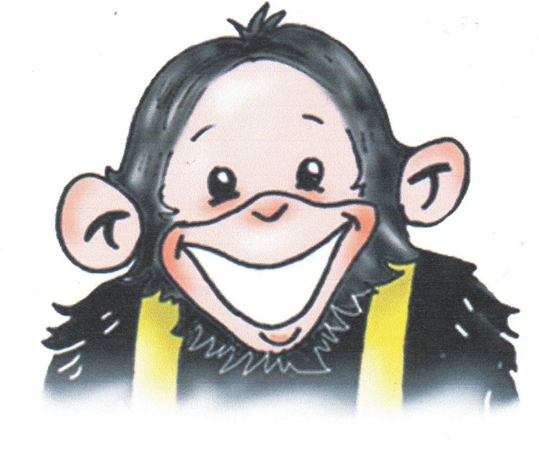 ВСТАВЬТЕ  TAKE OFF, PUT ON.
It’s raining!  Put on your raincoat!
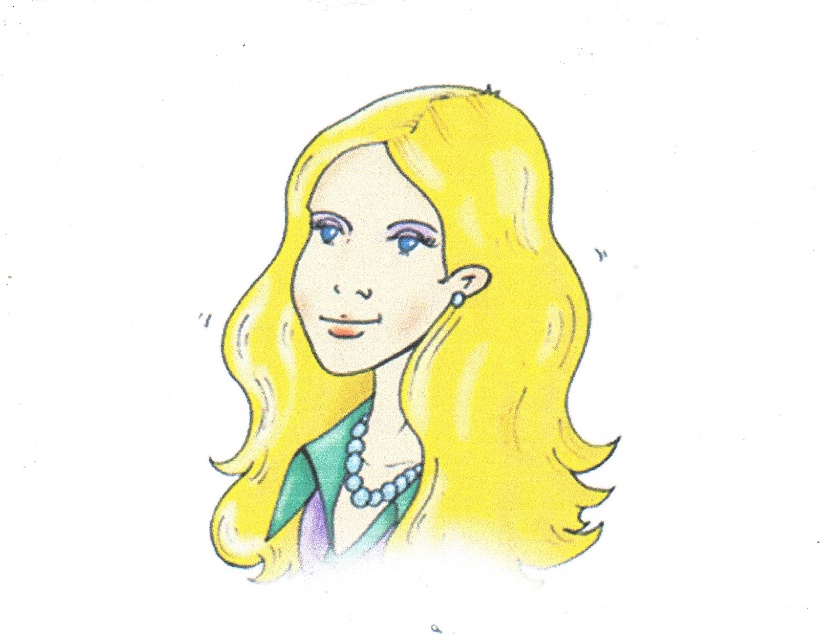 ВСТАВЬТЕ  TAKE OFF, PUT ON.
It’s  windy!  … your shorts and … your jeans!
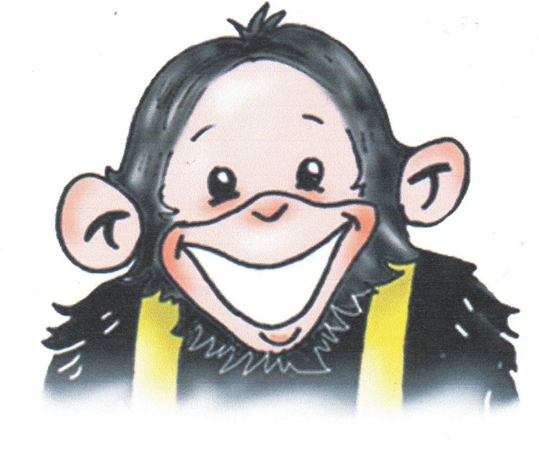 ВСТАВЬТЕ  TAKE OFF, PUT ON.
It’s  windy! Take off your shorts and put on your jeans!
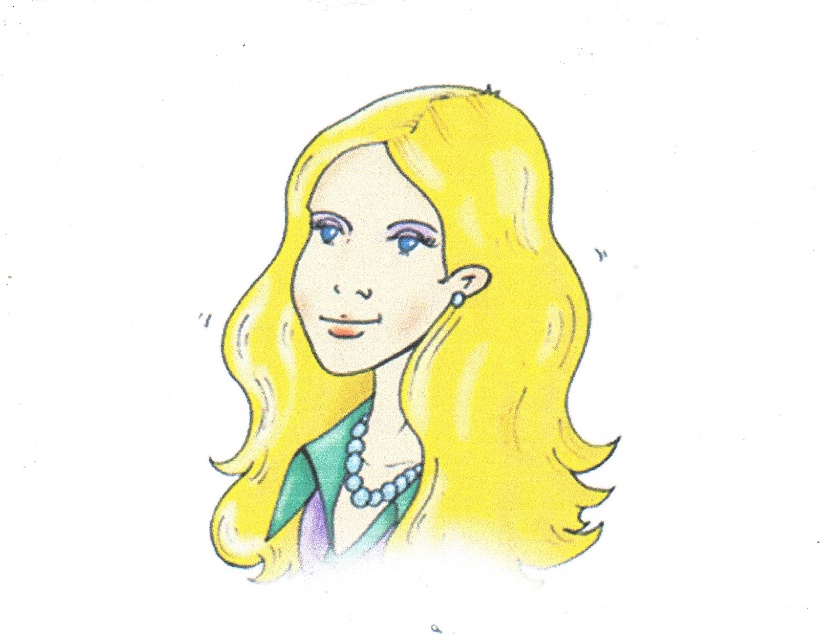 ВСТАВЬТЕ  TAKE OFF, PUT ON.
It’s hot!  … your jacket!
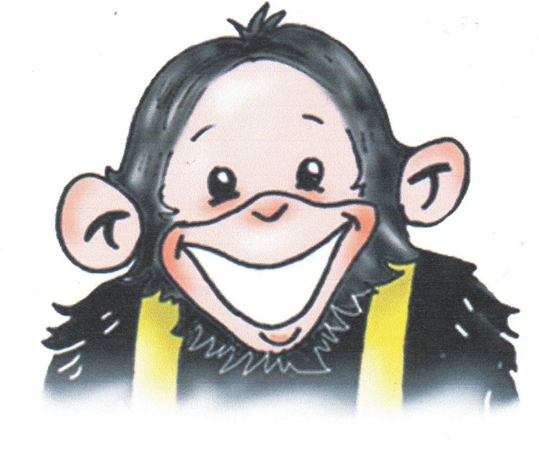 ВСТАВЬТЕ  TAKE OFF, PUT ON.
It’s hot!  Take off your jacket!
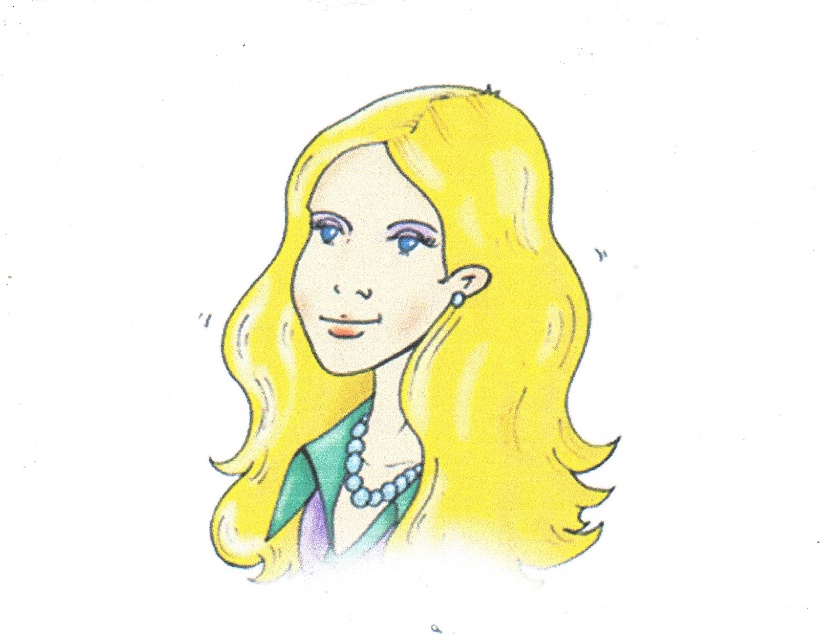 MAP
CLOTHES    LIST
 coat
 skirt
 jeans
 shoes
 hat
 shorts
T-shirt
 jacket
9. socks
MAP
It’s sunny!
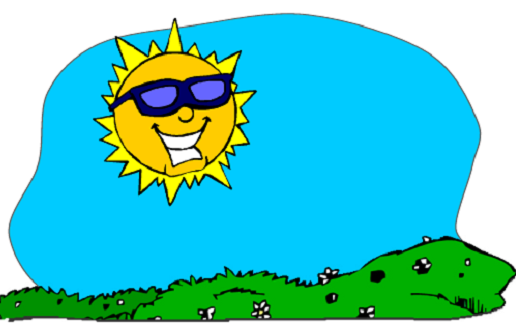 It’s hot!
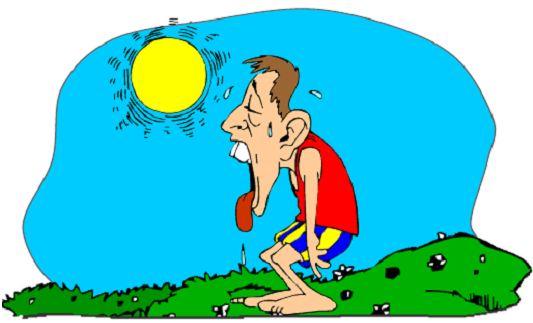 It’s windy!
It’s windy!
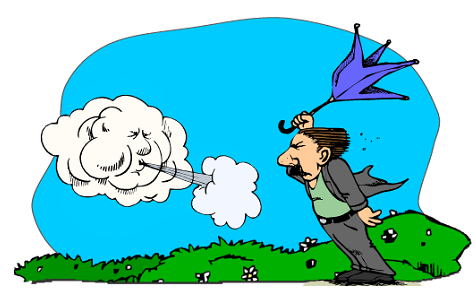 It’s cold!
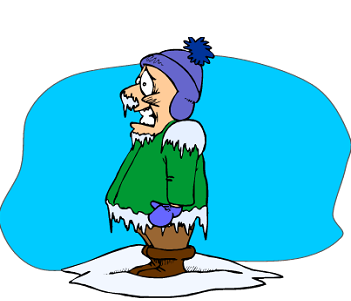 It’s a boat!
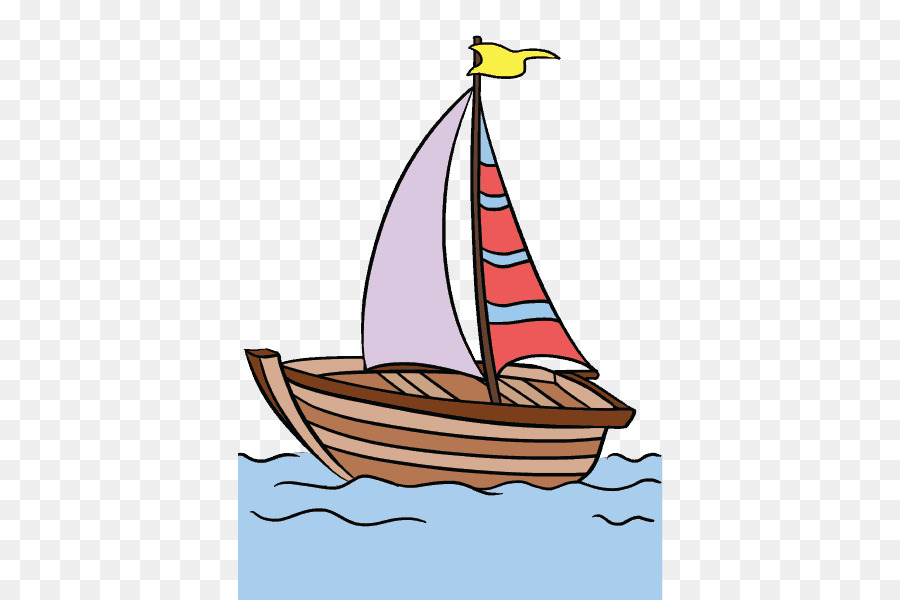 It’s an island!
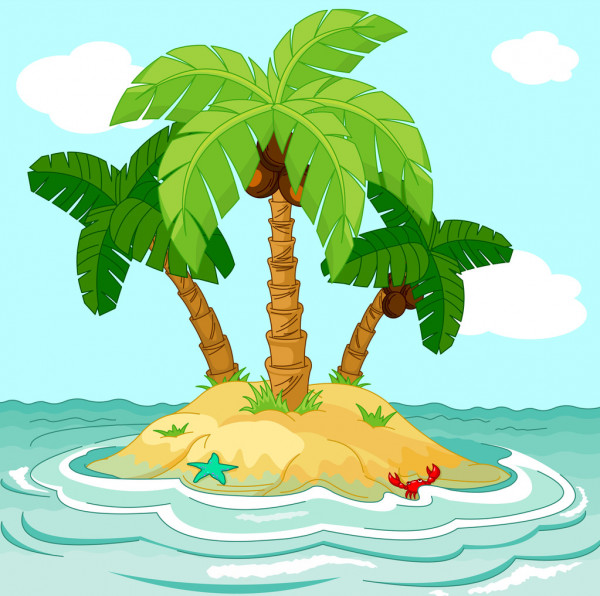 MAP
She’s wearing her …He’s wearing his …
Find the words
coat
skirt
holidays
socks
jeans
shoeshat
Good bye!
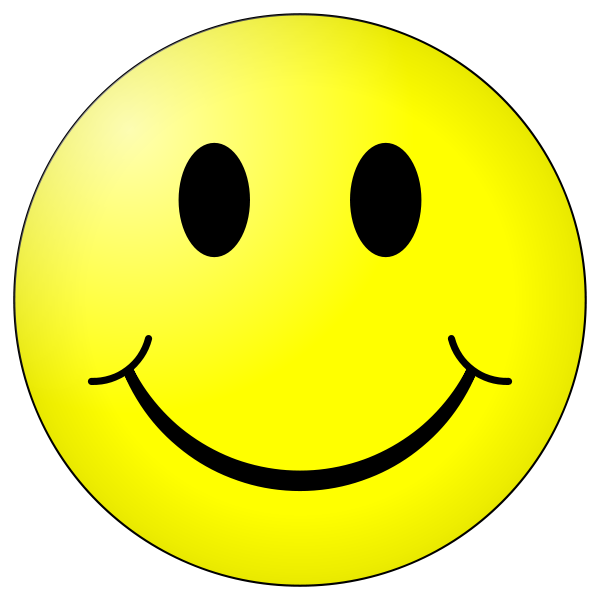